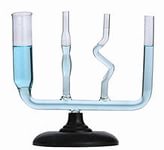 Работа Регионального сосудистого центра № 1 
за 2015 г.
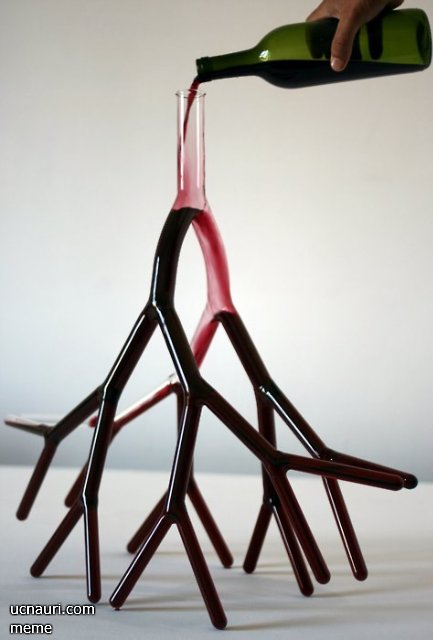 Показатели смертности населения                                               за 11 мес. 2014-2015г.
Росстат, 2015г.
Острое нарушение мозгового кровообращения
+10,1%
-4,8%
Структура ОНМК
Острое нарушение мозгового кровообращения
Тромболитическая терапия при ОНМК за 2014/2015гг., 
(системный ТЛТ, % от ИИ)
Целевой  показатель 
мониторинга снижения смертности – 5%
Острое нарушение мозгового кровообращения
- 2,1%
+ 14,8%
+ 43,3%
- 58,8%
- 15,1%
+ 10%
Острое нарушение мозгового кровообращения
Число ЦАГ, проведенных за 12 мес. 2014/2015гг.
-39%
-20,8%
Острое нарушение мозгового кровообращения
Структура летальности от ОНМК
Острое нарушение мозгового кровообращения
Летальность от ОНМК в зоне РСЦ № 1 за 2014/2015гг.
Целевой показатель дорожной карты РБ
Досуточная летальность от ОНМК в зоне РСЦ № 1 за 2014/2015гг.
Острое нарушение мозгового кровообращения
Летальность от ИИ, %
Целевой показатель дорожной карты РБ
Летальность от ГИ, %
Целевой показатель дорожной карты РБ
Острое нарушение мозгового кровообращения
Доля больных, независимых в повседневной жизни 
к концу стационарного лечения после перенесённого ОНМК, %
Острое нарушение мозгового кровообращения
Острый коронарный синдром
+20,8%
+28,8%
Структура ОКС
Нестабильная стенокардия
53%
Нестабильная стенокардия
61%
Острый коронарный синдром
Тромболитическая терапия за 12 мес. 2014/2015 г.  
(% от ОИМ с ↑ ST)
Догоспитальный  коронарный тромболизис  
 НЕ проводился 
г. Уфа
Острый коронарный синдром
+3,2%
+6,6%
+29,6%
Острый коронарный синдром
Целевой  показатель - 
доля больных с ОКС, 
которым выполнено ЧКВ  - 20-25%
41%
Больных с ОКС в БСМП - 2006 чел.
Стентирование – 642 чел.
Баллонная ангиопластика - 171 чел.
ИТОГО ЧКВ – 813 чел.
Острый коронарный синдром
Структура стентирований
Нестабильная стенокардия
Инфаркт миокарда
Без 
оперативного лечения
Стентирование
Стентирование
Без 
оперативного лечения
Острый коронарный синдром
Структура летальности от ОКС
Острый коронарный синдром
Летальность от ОКС за 2014/2015гг., %
Целевой показатель дорожной карты РБ
Досуточная летальность от ОКС за 2014/2015гг., %
Острый коронарный синдром
Летальность от ИМ за 2014/2015гг., %
Целевой показатель дорожной карты РБ
Досуточная летальность от ИМ за 2014/2015гг., %
Острый коронарный синдром
Консультативная работа ГБУЗ РБ БСМП г. УФА 
с ПСО в 2015г.
ПСО
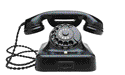 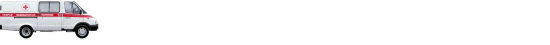 ПСО
ПЕРЕВЕДЕНО
974
РСЦ №1
КОНСУЛЬТАЦИИ
1373
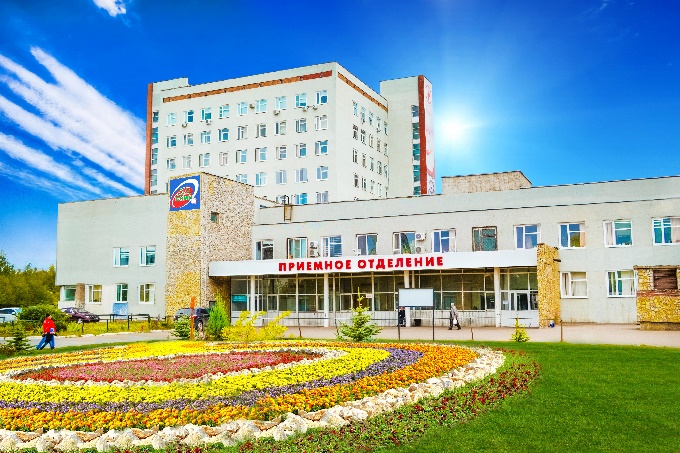 ПСО
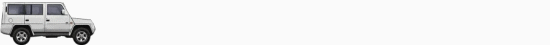 ПСО 
ВЫЕЗДЫ
ОСМОТРЕНО 
1186
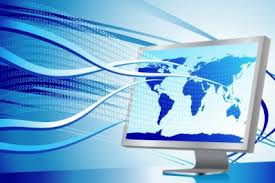 ТЕЛЕМЕДИЦИНА
105
Организационно-методическая работа
Масштабные акции в аккордные дни – 17:
Всемирный день сердца – 158 чел.
Всемирный день инсульта – 181 чел.
День борьбы с АГ – 185 чел.
Всемирный день без табака – 156 чел.
Всемирный день здоровья – 163 чел.
Всемирный день памяти жертв ДТП – 101 чел.
Акция «Начни с себя» - 205 чел.
Марафоны здоровья – 3 - 593 чел. 
 (Караидельский, г.Белорецк, г.Туймазы)
Выступления в СМИ – 10
Школы здоровья – 57 циклов занятий, 
обучено 1016 чел:
Кардиошкола –200 чел.
Школа профилактики инсульта –218 чел.
Школа ЗОЖ –212 чел.
Школа уролога –178 чел.
Школа АГ – 208 чел.
Программы для 
населения
Программы для 
медицинского персонала
Конференции, семинары – 35 (1935 чел).
Издание методической литературы
памятка для населения «Инсульт - не приговор» - 150 экз. 
информ. письмо для врачей «Программы реабилитации после инфаркта» - 150 экз.
информационные статьи – 6
памятки для населения -  62
плакаты – 55
видеофильмы – 5
социальные ролики – 50
Баннеры
«Независимая оценка качества оказания услуг» 
«Год борьбы с ССЗ»
Размещение на 
официальном 
сайте
удовлетворенность пациентов качеством медицинской помощи - 50
мед. работников по применению ТЛТ при ОКС и ОНМК – 97
синдром эмоционального выгорания у средних мед. работников – 120
мотивация формирования здорового образа жизни - 111
Анкетирование